OKLAHOMA CITY 
AIR LOGISTICS COMPLEX
TEAM TINKER
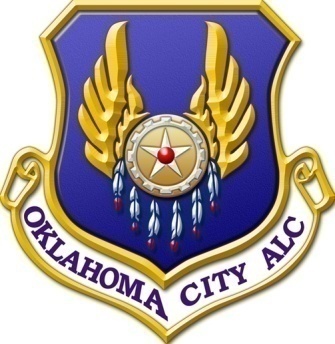 Accelerating Finite Difference Computations Using General Purpose GPU ComputingDate: 7 November 2012
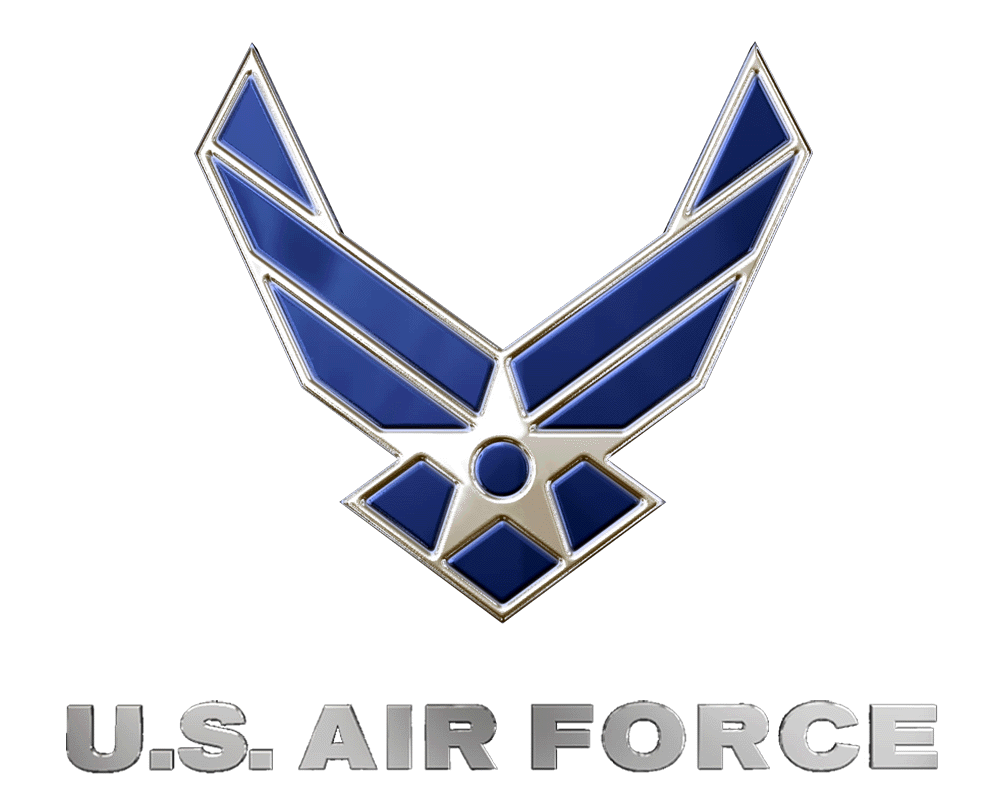 POC:  James D. Stevens
559th SMXS/MXDECC
Phone: 405-736-4051
Email:  james.stevens@tinker.af.mil
I n t e g r i t y  -  S e r v i c e  -  E x c e l l e n c e
Background
Presenter: Jim Stevens
MS in Computer Science, 2011, School of Engineering and Applied Science at Washington University in St. Louis
76th Software Maintenance Group at Tinker AFB
Mission: maintain software on weapon systems
Support the warfighter!
Supercomputing resources 660core/3.5 TFLOPS
Recycled computer systems ($75 initial budget)
GPGPU programming with CUDA
2
Outline
Goal: accelerate weather prediction model
History of optimization efforts
A look at the GPU
Can it help reduce real time computing requirements?
GPU programming approach
Basic overview
Our case study and results
Techniques for optimization
Results/evaluation
Weather calculations
EM wave calculations
Road map for future work
3
Weather Model
Navier Stokes Equations
U,V,W represent winds

Theta      represents 
      temperature
        represents pressure
T – Time
X – east west direction
Y – north south direction
Z – vertical direction
Turb – turbulence terms (what can’t be measured/predicted)
S – Source terms, condensation, evaporation, heating, cooling
D – numerical smoothing 
f – Coriolis force (earth’s rotation)
Others variables include soil, cloud and precipitation processes
Past Optimization Attempts
Vector processors:  50-90% peak – fast memory
Loop Merging – removing operators from the code 
Loop Fusion – helps the compiler vectorize code
Scalar:  10-60% peak – memory bound
Loop Merging – reduces number of loads and stores
Supernoding/Tiling
Data/cache reuse
Rearrange computations for maximum data reuse
References: 
OSCER Symposium (Weber: 2005,2006,2008)
Linux Cluster Institute (Weber and Neeman: 2006)
5
Past CPU Results
6
[Speaker Notes: -scalar processors
-2009 (graph)]
The GPU
(graphics processing unit)
7
NVIDIA Tesla C1060 GPU
Tesla C1060 GPU has 240 cores
30 Multiprocessors (MP)
8 cores each 
Registers on each MP
Accessible to all 8 cores

Goal: Utilize all GPU cores
>80% core utilization on loops
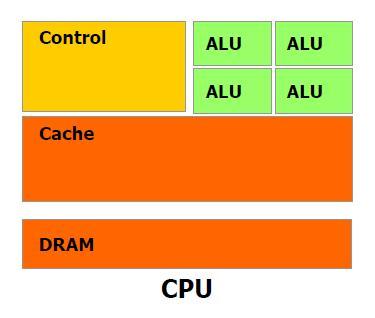 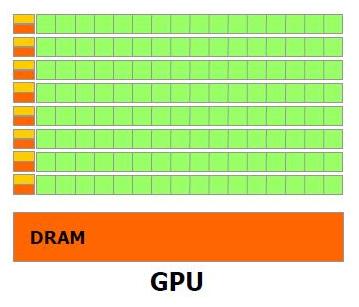 8
CPU - GPU Comparison
Single core CPUs capable of ~10 GFLOP/s
Multicore capable of ~100’s GFLOP/s
But CPU memory bandwidth severely restricts real world performance of multicore CPUs for memory intensive applications
GPUs offer > 1 TFLOP/s potential
The coding style for GPGPUs is very different
“New language” (CUDA / OpenCL) needed for programming on GPU
CUDA = Compute Unified Device Architecture
9
Learning CUDA
“Manual” GPGPU programming is hard (at first)
“Automatic” GPGPU programming – add directives surrounding loops
Compiler attempts to parallelize the loop
Rarely yields best results
“Manual” GPGPU programming – write GPU code yourself
More difficult
Faster code, more customizable
Disclaimer: this is not a CUDA class
Goal: understand basic CUDA/GPGPU programming concepts well enough to decide whether or not it has the potential accelerate your code
10
[Speaker Notes: Compute Unified Device Architecture (CUDA) is a parallel computing architecture developed by Nvidia for graphics processing.]
CUDA Threads
Thread = a single instance of computation
One thread per processor-core at a time 
CUDA allows you to specify the thread organization, count, and indexing
You control which threads are responsible for which portion of the task
11
GPU Memory Components
Global Memory
Main memory, 4 GB for the NVIDIA Tesla C1060
About 200 cycles to access (vs. 50 cycles for a CPU)
Registers
64KB per multiprocessor (vs. 512 B for Pentium 4 CPU)
1 cycle to access
Shared registers (AKA “shared memory”)
16 KB per multiprocessor
Can be allocated for each block of threads
All threads within block can access all data in shared registers, even if another thread fetched it
Allows for data reuse – this is important
12
[Speaker Notes: -There are other types of memory but we’re not discussing them]
General CUDA Program Format
Step 1 – copy data from CPU main memory to GPU global memory (from host to device)
Step 2 – threads run code inside kernel function
Each thread fetches some data from global memory and stores it in registers
Each thread performs computations
Each thread stores a result in global memory
Step 3 – copy results from device back to host
13
Simple CUDA example
We want to increment each element in a 1-dimensional array of integers
GPU Approach
Create/initialize array
Copy array data to GPU memory
Create n threads
Have each thread do the following:

array[threadIDX] =
                          array[threadIDX] + 1

Copy array back to host

threadIDX is the thread’s unique thread index
Threads may execute in any order
CPU Approach
Create/initialize array


Perform loop
do i = 1,n
     array(i) = array(i)+1
end do
14
[Speaker Notes: The code that each individual thread executes goes inside a function called the kernel
All threads will execute the same kernel
Threads may execute in ANY order
How do you split up the work?
Within the kernel, you can access thread indexing variables - thread index, block dimensions, block index, grid dimensions
Use these variables to control which subset of the data that particular thread accesses
See threadIDX variable in example]
Simple CUDA Example
Any questions at this point?
15
Weather Model Equations
U,V,W represent winds

Theta      represents 
      temperature
        represents pressure
T – Time
X – east west direction
Y – north south direction
Z – vertical direction
Turb – turbulence terms (what can’t be measured/predicted)
S – Source terms, condensation, evaporation, heating, cooling
D – numerical smoothing 
f – Coriolis force (earth’s rotation)
Solving Weather Model Equations
CPU Version
Normally, these computations are done separately, why combine them? 
Data reuse!
DO k = 3,nz-2
  DO j = 3,ny-2
    DO i = 3,nx-2

      u(i,j,k,2)= -u(i,j,k,2)*...     ( 150 operations )
      !  compute uadv u           (... 18 operations ...)
      !  compute vadv u           (... 16 operations ...)
      !  compute wadv u           (... 16 operations ...)
      !  compute cmixx u          (... 33 operations ...)
      !  compute cmixy u          (... 33 operations ...)
      !  compute cmixz u          (... 33 operations ...)

      v(i,j,k,2)= -v(i,j,k,2)*...     ( 148 operations )
      w(i,j,k,2)= -w(i,j,k,2)*...     ( 100 operations )
      p(i,j,k,2)= -p(i,j,k,2)*...     ( 49 operations  )
      pt(i,j,k,2)= -pt(i,j,k,2)*...   ( 148 operations )

                                      595 operations total
17
[Speaker Notes: Triple loop, all elements in 5 arrays get updated.  As an example, we’ll look at the first part of the u update more closely…
(note: In the original calculation, these are not all done in the same loop.  We’re testing to see how fast we can do them all at once.)

*WHY put these computations together?  Data reuse!]
Stencil Data Requirements
Subset of calculation – u array – uadv u
u(i,j,k,2)= -u(i,j,k,2)*rk_constant1(n)

!  compute uadv u

    +tema4*( (u(i,j,k,1)+u(i+2,j,k,1))
            *(u(i+2,j,k,1)-u(i,j,k,1))
            +(u(i,j,k,1)+u(i-2,j,k,1))
            *(u(i,j,k,1)-u(i-2,j,k,1)) )
    -temb4*( (u(i+1,j,k,1)+u(i,j,k,1))
            *(u(i+1,j,k,1)-u(i,j,k,1))
            +(u(i,j,k,1)+u(i-1,j,k,1))
            *(u(i,j,k,1)-u(i-1,j,k,1)) )
Note: For every (i,j,k) element, this part of the update requires the value at (i,j,k), as well as 4 other values – the two on either side of (i,j,k) in the i direction: (i-2,j,k) (i-1,j,k) (i+1,j,k) (i+2,j,k)
18
19
U Calculation – elements needed
u
k
j
i
ALL elements needed to update u(i,j,k)
[Speaker Notes: All the adjacent values required to update one element.]
Global Memory Access(i-calculations only)
Normal registers - each thread will fetch five elements from global memory
That’s inefficient - each element would be fetched 5 times by 5 different threads

Shared registers - Each thread copies one element into a “shared” array (stored in shared registers) that can be accessed by all threads
Shared arrays allocated/accessed within block
Then each thread only performs one global fetch and can access all 5 elements it needs!
20
Shared Memory Limitation
Limited to 16 KB of shared registers
We’re processing gigabytes of data
Need to break up the problem into smaller pieces that can be moved in and out of shared memory efficiently

What else do we need to do to get maximum performance?
21
Strategies for Performance
Make sure global memory fetches are coalescing
When adjacent threads access adjacent locations in global memory, the fetches are “coalesced” automatically into a single large fetch
Absolutely necessary for good performance
Number 1 priority
22
Strategies for Performance
Reuse as much data as possible
By using shared registers
Break problem into pieces that are small enough to fit into shared memory
By having threads perform cleverly designed loops
Not using shared registers
Loops within threads that solve the following problem…
23
Data Reuse Through Looping
To maximize coalescence, we need blocks of threads that are “long” in the i-direction.  
However, because of our size limitation on shared memory, this forces blocks to be “narrow” in the other two dimensions.
64x1x1, for example
This is a problem for the parts of the calculation that require neighboring data in the j and k directions
Can we still reuse data for these parts of the calculation?
Yes! Partially. We can combine the i and j calculations
11/19/2013
25
Data Reuse: Looping + Shared Registers
threads
k
i
in registers








shared registers








j








Use shared registers to reuse data needed for “i-calculations”
Have each thread loop in the j-direction to reuse data needed for the “j-calculations”








































Best viewed with animations
Each element is only fetched once from global memory, and then used nine times (see animation)
[Speaker Notes: Make sure to view this with the animations.]
Other Strategies for Performance
“Hide” memory fetches with computations
Structure kernel so that data is being fetched while computations are being performed (the scheduler will try to help with this)
Choose block dimensions that allow for maximum thread-scheduling efficiency
Multiples of 32 threads
Blocks that are “longer” in one dimension (i) to facilitates maximum coalescence
26
Strategies for Performance
Designing your program so that it uses all of these strategies is difficult
It’s a bit like trying to design a car that is luxurious, safe, fast, agile, reliable, practical, inexpensive, visually appealing, and fuel efficient all at the same time
There are tradeoffs - you have to find the right balance
Experiment
27
Weather Computation - Results
28
Host-Device Data Transfer
Huge bottleneck
What can we do?
Hide data transfer behind CPU computations
Transfer data while CPU is performing other necessary work
Hide data transfer behind GPU computations
Transfer a piece of the data to the GPU
Begin performing GPU computations while the next piece of data is being transferred
Currently working on this
29
Evaluating Results
How do we evaluate our results?
Estimate theoretical hardware peak
933 GFLOP/s for single precision
But we can’t use some of the hardware
No texturing, reduces peak by about 33%
This number assumes we’re taking advantage of the fused multiply-add instruction, but our computation doesn’t have many multiply-adds
Reduces peak by about 50%
So achievable hardware peak is about 311 GFLOP/s
Kernel runs at 82% of peak, not bad!!!
30
Estimating Application Speed Limit
Determine theoretical application “speed limit”
Based on global memory bandwidth and algorithm memory requirements
Even if our algorithm has 100% data reuse and we completely hide all operations behind data fetches, we would still need to fetch each element of data from global memory one time, and write our results back
Compute time required to move data
T = (data moved) / (global memory bandwidth)
Compute speed limit (FLOP/s)
ASL = (Algorithm FLOP Count) / T
31
Application Speed Limit
786 GFLOP/s for the 399 operation subset (Tesla C1060 GPU)
Because this computation has such a high operation-to-memory-fetch ratio (OMFR), ~30:1, this “speed limit” is high 
This is higher than our achievable hardware peak, which means our performance might increase if the GPU had faster multiprocessors
Suggests that our program is not memory bound
This peak can be calculated before writing any code to find out if a particular computation is a good candidate for GPU acceleration
Increment array example: 12.8 GFLOP/s = poor candidate
32
Maxwell’s Equations
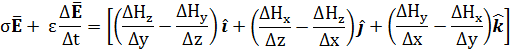 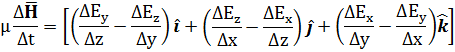 DO k = 3, nz-2
  DO j = 3, ny-2
    DO i = 3, nx-2
      hx(i,j,k) = da * hx(i,j,k) + db  * ( (ez(i,j,k)       - ez(i,j+1,k) ) * deny
                                                       + (ey(i,j,k+1)  - ey(i,j,k)      ) * denz )
      hy(i,j,k) = da * hy(i,j,k) + db  * ( (ez(i+1,j,k)   - ez(i,j,k)     ) * denx
                                                      + (ex(i,j,k)        - ex(i,j,k+1) ) * denz )
      hz(i,j,k) = da * hz(i,j,k) + db  * ( (ey(i,j,k)        - ey(i+1,j,k) ) * denx
                                                      + (ex(i,j+1,k) - ex(i,j,k)  ) * deny )

…
!! Three loops for ex, ey, ez
33
Maxwell’s Equations - Results
34
Evaluating Results
Observed top speed – 32.1 GFLOP/s
Achievable hardware peak – 311 GFLOP/s (unchanged)
OMFR (operation-to-memory-fetch-ratio) – 2.67:1
vs. 30:1 for the weather calculations
ASL (application speed limit) – 68.6 GFLOP/s
The ASL is less than the achievable hardware peak
Achieved 47% of the ASL
The OMFR (and thus, the ASL) for this calculation is 11.2 times smaller than the OMFR for the weather calculations, and it runs 8 times slower
This computation may be a reasonable candidate for GPU acceleration, but the speedup will be much greater for the weather calculations (due to their higher OMFR)
35
Good Candidates for GPU Acceleration
Easily parallelizable
Same set of independent operations are performed on each element in a domain (SIMD)
These operations can execute in any order
Spatial locality
Individual operations require data that is nearby in the domain
Facilitates data reuse 
High operation-to-memory-fetch ratio
Calculate theoretical “speed limit” based on algorithm memory requirements and global memory bandwidth
36
Potential Future Work
Deal with the host-device memory transfer bottleneck
Add other big time-step computations for weather computation 
Turbulence, coriolis, buoyancy
Cloud physics 
Radiation
Include small time-step
Texture/interpolators for the pressure gradient
Parallel version (MPI)
37
Resources for Learning CUDA
Programming Massively Parallel Processors: A Hands-On Approach by Kirk and Hwu
On Books 24x7
Online lecture slides and audio
ECE 498 AL (Univ. of Illinois)
NVIDIA CUDA Programming Guide
Portland Group CUDA Fortran Programming Guide and Reference
Forums
Portland group
NVIDIA
38
TEAM TINKER
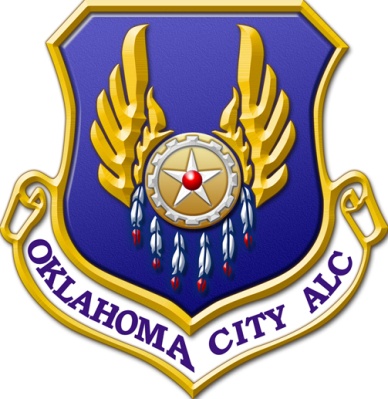 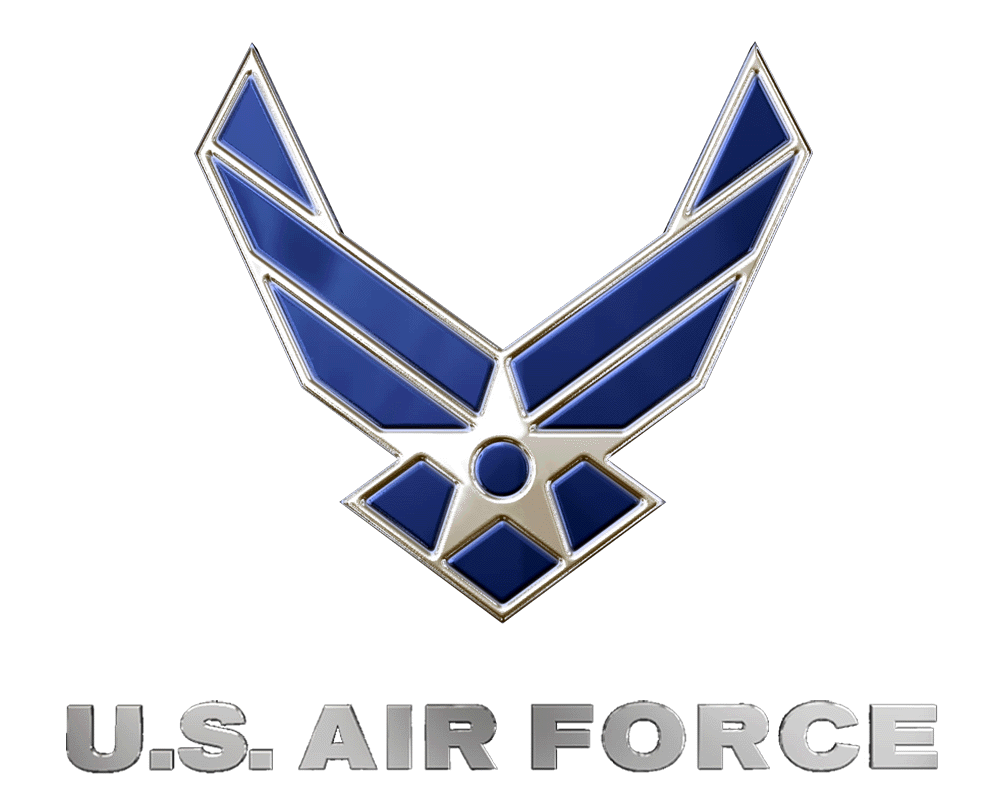